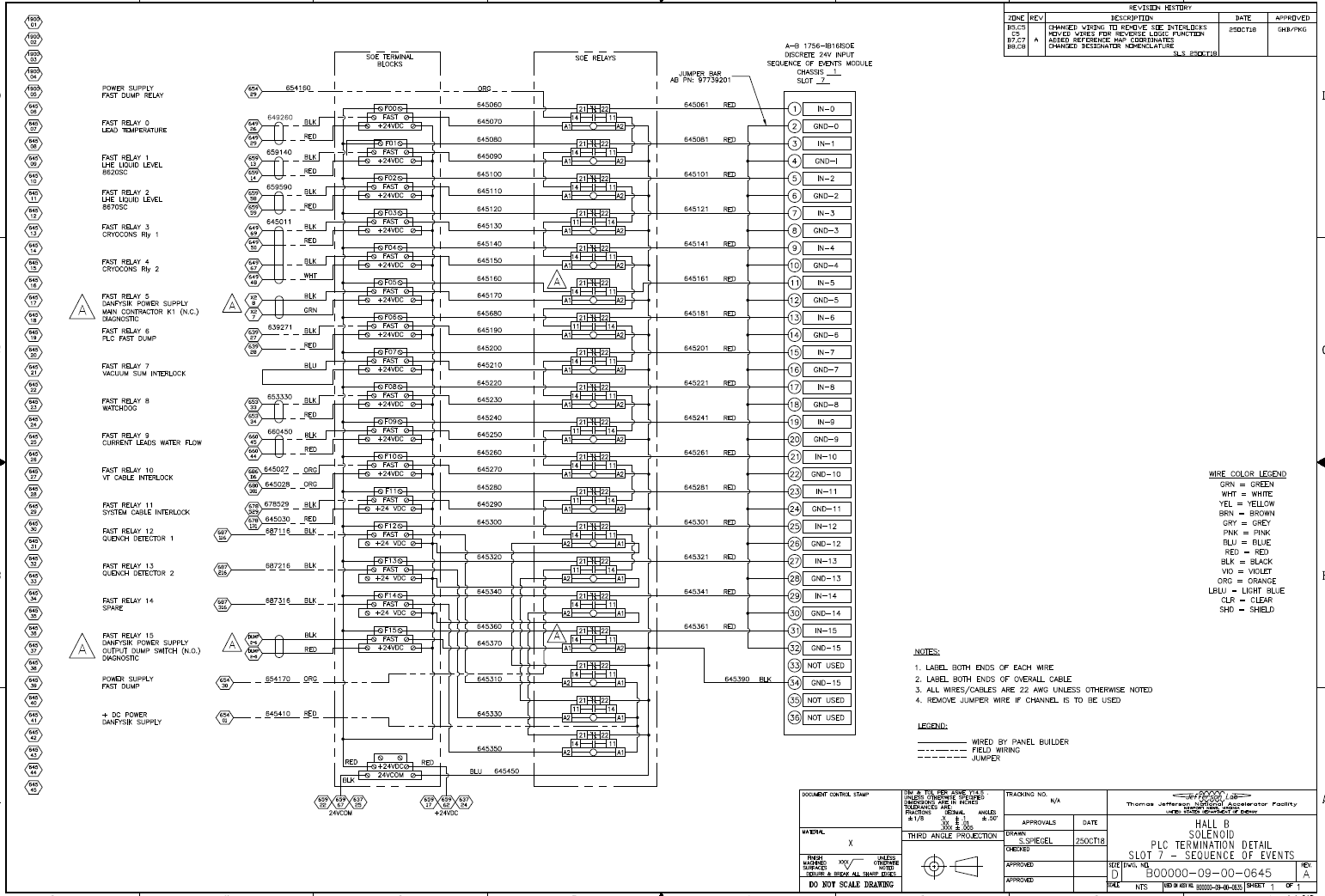 XXXX
XX
SIEMENS  SIMATIC S7-1500
DI 32X24VDC HF (6ES7521-1BL00-0AB0)
DIGITAL INPUT MODULE
CHASSIS 1
SLOT 2
INTERLOCK RELAYS
PLACE
XXXX
XX
FOR ALL
INTERLOCK
 TERMINAL BLOCKS
XXXX 
XX
XXXXX
POWER SUPPLY 
EXTERNAL INTLCK CONTACTS
XXXXXX
XXXXXX
IN—CH0
XXXXXX
XXXX
XX
RELAY 0 
LCW FLOW 
TM0 – TM4
IN—CH1
XXXX
XX
XXXXXX
IN—CH2
Do not need all these jumpers
RELAY 1 
LCW TEMPERATURE 
TM0 – TM4
IN—CH3
Repeat this wiring with the two polygons per each interlock signal
PLACE
XXXXXX
FOR ALL
IN—CH4
ALL TOROUS MAGNETS
RELAY 2
PLC HARDWARE WATCHDOG
IN—CH5
IN—CH6
RELAY 3
WINDOW SHUTTER
TM0 – TM4
IN—CH7
NOT USED
RELAY 4
TM0 POWER SUPPLY
INTLCK STATUS
NOT USED
IN—CH8
RELAY 5
TM0
RTD CABLE DISCONNECTION
IN—CH9
IN—CH10
RELAY 6
TM0
VOLTAGE TAP CABLE DISCONNECTION
IN—CH11
IN—CH12
RELAY 7
TM0
QUENCH DETECTOR UNITS
IN—CH13
IN—CH14
RELAY 8
TM1 POWER SUPPLY
INTLCK STATUS
IN—CH15
1L+
RELAY 9
TM1
RTD CABLE DISCONNECTION
1M
IN—CH16
RELAY 10
TM1
VOLTAGE TAP CABLE DISCONNECTION
IN—CH17
IN—CH18
RELAY 11
TM1
QUENCH DETECTOR UNITS
IN—CH19
IN—CH20
RELAY 12
TM2 POWER SUPPLY
INTLCK STATUS
IN—CH21
IN—CH22
IN—CH23
RELAY 13
TM2
RTD CABLE DISCONNECTION
REPEAT THIS FOR SIGNALS FOR TM 3 AND TM4
NOT USED
RELAY 14
TM2
VOLTAGE TAP CABLE DISCONNECTION
NOT USED
IN—CH24
RELAY 15
TM2
QUENCH DETECTOR UNITS
IN—CH25
Need a total 24 Terminal Blocks one per interlock signal
IN—CH26
IN—CH27
Put this in circles same as other channels
IN—CH28
POWER SUPPLY 
EXTERNAL INTLCK CONTACTS
Note: (label goes below “TM3 QUENCH DETECTOR UNIT: signal)
4. 1L+ AND 2L+ ARE SUPPLY VOLTAGE 24 VDC
IN—CH29
5. 1M AND 2M ARE GROUND
37
IN—CH30
Keep this extra TB but move it below the 24th terminal block
38
IN—CH31
Need a total 24 identical relays
39
2L+
40
2M
This wire “COM” goes to pin 20 and 40
HALLL A
Keep this WIRE but move it below the 24th  INTERLOCK which will be TM3 QUENCH DETECTOR UNITS
MOLLER
SLOT 2 - DIGITAL INPUT MODULE
XXXXXX….XXXX